МИНИСТЕРСТВО  ОБРАЗОВАНИЯ И НАУКИ РОССИЙСКОЙ ФЕДЕРАЦИИ
ФЕДЕРАЛЬНОЕ ГОСУДАРСТВЕННОЕ БЮДЖЕТНОЕ ОБРАЗОВАТЕЛЬНОЕ
УЧРЕЖДЕНИЕ ВЫСШЕГО ОБРАЗОВАНИЯ
«РОСТОВСКИЙ ГОСУДАРСТВЕННЫЙ ЭКОНОМИЧЕСКИЙ УНИВЕРСИТЕТ (РИНХ)»
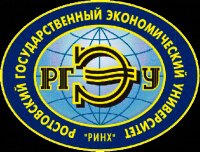 ЮРИДИЧЕСКИЙ ФАКУЛЬТЕТ
КАФЕДРА СУДЕБНОЙ ЭКСПЕРТИЗЫ И КРИМИНАЛИСТИКИ
ИНФОРМАЦИОННЫЙ МАТЕРИАЛ
«ОСОБЕННОСТИ РАССЛЕДОВАНИЯ УД О ДТП, С МЕСТ СОВЕРШЕНИЯ КОТОРЫХ ВОДИТЕЛИ СКРЫЛИСЬ»
Действия  участников  следственно-оперативной  группы  на  месте  дорожно-транспортного   происшествия.
По  прибытии  на  место  ДТП  следователь  до  начала  осмотра  должен  лично   и  с  помощью  сотрудников   полиции  установить  очевидцев  преступления  и  опросить  их  как  можно  подробнее  о  приметах  скрывшегося  водителя  и  транспортного  средства.
Сотрудники  уголовного  розыска  по  поручению  следователя  устанавливают  и  опрашивают  очевидцев  ДТП  с  целью  получения  сведений  о  характерных  приметах  транспортного  средства  (номерных  знаков)  и  имеющихся  на  нем  повреждений, о  направлении   движения  транспортного   средства  и  других  сведений, необходимых   для  розыска  укрывшегося  водителя  и  транспортного  средства. Совместно  с  сотрудниками   ГИБДД  проверяют  гаражи, платные   и   индивидуальные  стоянки  с  целью  выявления  транспортного  средства  с   повреждениями, которые  могли  образоваться   в  связи  с  участием  данного  транспортного  средства    в  ДТП, участвуют  в  преследовании  и  задержании  скрывшегося  водителя  и  транспортного  средства.
Особенности   осмотра  места  ДТП.
Начинать  осмотр  места  происшествия  целесообразно  с  того  участка  дороги  (улицы), на  котором  сохранились  следы: указывающие  на  место  наезда  или  столкновения   автомобилей  (осыпь  грязи, стекол   и  т.д.); крови; вещества, которым  был  загружен   транспорт; масла  автомобиля; в  виде  осколков  фар, частей  одежды  и  обуви  пострадавшего; протекторов  торможения.
             Главная   задача  следователя   заключается  в  том, чтобы  точно  зафиксировать, где   именно  располагались  обнаруженные  при  осмотре  предметы.
Замеры  проводят  от   края   тротуара  или  обочины. Точки  начала  и  окончания   следов  торможения, волочения, обнаруженные  осколки   фар, отделившиеся  части  от  автомобиля, следы  крови   и  т.п., следует  очертить  на  асфальте  мелом  и  произвести  необходимые  замеры. Дорожную  обстановку, положение  объектов  и  их  координаты  также  фиксируют  на  схеме  ДТП.
Если  место  ДТП  находится  в  населенном  пункте, необходимо  указать  название   улицы, номер    дома   и  расстояние  от   определенного   угла  здания. Вне  населенного  пункта  следует   указать  наименование  шоссе  (дороги), километр  и  ориентир. Обязательно  подлежат  фиксации  все  дорожные  знаки, их  местонахождение: светофоры  или   семафоры, шлагбаумы, пешеходные  переходы, островки  безопасности    и  все  иные  объекты, имеющие  отношение  к  месту  ДТП; наличие  подземного  перехода, направление  выходов, их  расстояние   от  места  происшествия.
Осмотр  следов  торможения  и  иных  следов, имеющих   значение  для  определения   типа, модели  и  направления  движения  транспортного  средства.
Анализируя  следы  торможения, нужно  иметь  в  виду, что  начало  фактического  торможения  не  совпадает   с  началом  видимого  следа  (автомобиль    уже   замедляет  движение, а  рисунок  протектора  еще  не  отражает  этого  процесса   на  дороге). Длину  тормозного  пути  замеряют  от  начального   следа  скольжения  до   окончания   четко  видимого  следа  протектора   (или  следа  скольжения). Точное  знание  длины  тормозного  (следа)  пути    данного   транспортного   средства  имеет   существенное  значение  при  вычислении  скорости  движения  автомобиля  в  момент  происшествия, определении   полного  остановочного  пути  и  установлении  технической  возможности   предотвращения  ДТП.
При  осмотре  следов  шин  автомобиля   следует  установить: вид  и  состояние  грунта  или  покрытия  дороги; расположение  следов  передних  и  задних  колес; размер  колеи; строение  рисунка  протектора; длину  следа  одного  оборота  колеса; длину  следа   торможения; признаки  направления  движения.
Определяя  направление  транспортного  средства, следует  иметь   ввиду     следующее: в  следах  шин  повышенной  проходимости, вершины  углов  рисунка  направлены  как  правило  в  сторону, обратную  направлению  движения; брызги  воды  и  жидкой грязи  отбрасываются  по  ходу  колеса  вперед   и  в  сторону; пыль  увлекаемая  воздушным  потоком, размещается  вдоль  следа  веером, раскрытым  в  сторону  обратную  направлению  движения   транспортного  средства; при  переезде   колесами  транспортного  средства   прутьев, соломинок   и  иных  подобных   предметов  они  ломаются  или  изгибаются  под  углом, раскрытым  в  сторону  движения; капли  масла, крови, воды, падавшие  с  транспортного  средства, будут  расположены  по  дороге  пятнами  сужающимися  по  направлению  движения; кусочки  грунта  перемещаются  колесами  в  сторону, обратную  направлению  движения; трава  приглаживается  буксующими  колесами   в  сторону, обратную  направлению  движения; около  камня, вдавленного  в  грунт  транспортным  средством, образуется  зазор   со  стороны, обратной  направлению  движения.
Наружный  осмотр  трупа.
Наличие, характер  и  расположение  повреждений  на  теле   погибшего  позволяют  восстановить  положение  пострадавшего  в  момент   аварии   (например, шел  ли  пешеход  по  проезжей  части  или  автомобиль  наехал  на  человека, лежащего  на  дороге)  и  даже  устано-вить  механизм    ДТП, определить  тип  и вид  транспортного  средства).
В  некоторых  случаях водитель, совершивший наезд, перемещает труп потерпевшего и придает ему такое положение, которое исключало бы ответственность водителя. Тщательный осмотр места происшествия, выявление следов крови на различных участках дороги, а также других следов перемещения трупа позволяют установить, откуда и куда был перемещен труп.
При наружном осмотре трупа важно участие судебно-медицинского эксперта, которому должны быть поставлены вопросы о происхождении повреждений, являются ли они прижизненными или посмертными.
Следователь и судебно-медицинский эксперт, осуществляющие наружный осмотр трупа, должны обращать внимание на его позу, взаиморасположение со следами транспортного средства, расстояния между ними, состояние одежды (механические и другие повреждения, загрязнение машинным маслом, уличной грязью, краской, следы волочения и других частей транспортного средства) и подошвенных поверхностей обуви (следы скольжения), характер повреждений на трупе, их локализацию и высоту расположения от подошвенных поверхностей; места ненормальной подвижности костей, наличие деформации отдельных частей тела, укорочение конечностей и т.д.
В протоколе осмотра необходимо описать общие сведения о трупе: пол, приблизительный возраст, телесложение. В случае обнаружения трупа неизвестного лица целесообразно состав-ление словестного портрета, описание особых примет (физические недостатки, рубцы, татуировки и т.д.) обязательно фотографирование трупа.
Осмотр одежды потерпевшего.
На трупе и его одежде могут оказаться предметы, имеющие значение вещественные доказательства, например на руке потерпевшего могут быть часы, разбившиеся или остановившиеся в момент наезда и точно зафиксировавшие время ДТП. В одежде могут оказаться осколки стекла от разбитой фары или краска, в которую был выкрашен автомобиль.
При осмотре одежды и обуви на потерпевшем описываются, что надето и в каком состоянии находятся одежда и обувь, какие повреждения, разрывы, оторванные части и загрязнения имеются на одежде, их разрывы и местоположение, что обнаружено в отдельных предметах одежды ( документы, деньги, записки, мелкие вещи и др.), имеются ли следы транспортного средства на одежде и обуви потерпевшего, 
на других предметах принадлежащих ему.
Наслоение грязи, пыли в виде горизонтальных следов на одежде потерпевшего свидетельствует о столкновении тела с боковой поверхностью автомобиля, 
а высота расположения подобных наслоений – 
о наезде грузового или легкового автомобиля.
Обнаружение на подошвах обуви  следов скольжения указывает на вертикальное или близкое к нему положение тела пешехода в момент наезда. Об этом же свидетельствуют разрывы шнурков, союзок обуви. По направлению следов скольжения можно сделать вывод о взаиморасположении пешехода (спиной, боком, передней поверхностью тела) и автомобиля.
При ударе выступающими частями автомобиля практически всегда на одежде пострадавшего возникают разрывы, на краях которых могут быть обнаружены посторонние следы-наложения (краска, смазочные вещества и т.д.), возможно отпечатки деталей.
Обнаруженные на месте происшествия осколки фар, отделившиеся части от автомобилей, следы крови, одежда потерпевшего должны быть описаны в протоколах осмотра, по возможности сфотографированы, изъяты с места происшествия, упакованы и приобщены в качестве вещественных доказательств в соответствии с  требованиями УПК РФ.
Особенности допроса свидетелей.
В ходе допросов свидетелей следует выяснить: 
как и при каких обстоятельствах наблюдали ДТП; 
каково было поведение и состояние потерпевшего; 
каковы были действия водителя и характер движения управляемого им транспортного средства; 
какой была фактическая обстановка в момент происшествия: расположение ТС в момент аварии, направление и характер движения, условия видимости.
Следователь должен понимать, что свидетели не подготовлены к восприятию про-исшествия, оно для них неожиданно, редко кто может воспроизвести всю его картину, они чаще вспоминают лишь отдельные моменты. В ходе допроса свидетеля-очевидца следователь должен выяснить, где в тот находился в момент происшествия, чем занимался, что привлекло его внимание к происшествию. С этой целью желательно дать возможность свидетелю нарисовать план происшествия и указать в нем, где он находился. Это поможет следователю проверить и оценить правильность показаний.
Перед допросом следователю целесообразно спланировать его тактику: определить последовательность вопросов; учитывать, заинтересован ли свидетель в исходе дела (родственник, знакомый или приятель потерпевшего); является ли очевидец сам водителем и каковы его знания ПДД.
Быстротечность восприятия очевидцами обстоятельств ДТП обязывает следователя к возможно более быстрому после происшествия допросу свидетелей. Известно, что свидетели быстротечных событий восполняют пробелы своего восприятия образами, сложившимися в памяти от рассказов других лиц об этом происшествии. 
С течением времени в сознании очевидца сливаются собственные восприятия с позднейшими наслоениями по слухам, и он уже не в состоянии различить, что он видит сам, и что слышал от других. Чем скорее допросить такого свидетеля, тем больше шансов на то, что следователю удастся отделить собственные наблюдения очевидца от сведений, ставших ему известными по слухам.
Это обязывает следователя весьма тщательно проверять показания  свидетелей. Иногда такая проверка возможна при сопоставлении свидетельских показаний с другими доказательствами, например с результатами осмотра места происшествия и документами.
Наиболее ценные показания по делам данной категории могут дать очевидцы, которые по своей профессии связаны с автотранспортом.
Особенности допроса потерпевшего.
Следует иметь ввиду, что показания потерпевших только в редких случаях могут полностью воспроизвести обстоятельства наезда или столкновения. Впечатление о случившегося с ним обычно целиком поглощает все предшествовавшие впечатления пострадавшего. Поэтому нередко встречаются показания потерпевших о том, что автотранспортное происшествие явилось для них полной неожиданностью, и они не знают откуда взялась машина, совершившая наезд.
Они могут воспроизвести ряд существенных деталей, важных для уяснения обстоятельств происшествия: сообщить, с какой стороны улицы и на какую он переходил; где произошел наезд;  назвать известных ему лиц, являющихся очевидцами происшествия, и т.п.
Судебно-медицинская экспертиза.
В случаях автотравмы, независимо от того, известны ли все обстоятельства или нет, следователь в отношении живого лица или погибшего с помощью судмедэкспертизы должен разрешить следующие вопросы: 
локализация, характер имеющихся на теле следов и повреждений, их давность; 
прижизненно или посмертно они причинены; 
одновременно или в разное время  возникли повреждения, последовательность их причинения; 
механизм образования повреждений; место первичного контакта с ТС, области повторных контактов, фазы образования повреждений при перемещении тела; 
в каком положении (вертикальном, горизонтальном) и какой стороной тела был обращен потерпевший в момент первоначального контакта с ТС; причина смерти; степень тяжести вреда здоровью; нет ли морфологических изменений со стороны внутренних органов, указывающих на наличие у погибшего заболеваний; наличие и степень алкогольного опьянения.
Трасологическая  экспертиза.
При  расследовании  уголовных  дел  о ДТП  трасологическая  экспертиза   назначается  с  целью  идентификации  конкретного  ТС  по  его  следам, оставленным  на  месте  про-исшествия. Однако  следует   иметь  в  виду, что  если  ходовая  следообразующая  часть  транспортного  средства  съемная, то  устанавливается   эта  часть, а  не  транспортное  средство. Например, эксперт  может  установить, что  след  оставлен  шиной, обнаруженной  на  определенном  автомобиле. Однако  это  не  значит, что  след  остался  в  результате  движения  данного  автомобиля, так  как  шину  после  оставленного  следа  могли  переставить  на  другую  автомашину.
Трасологическая  экспертиза    по  делам  о  ДТП  может  быть  назначена  для   определения  возможных   повреждений   шин  ТС  с  целью  его  установления  и  для  разрешения  других   вопросов, возникающих  в  ходе  предварительного  следствия.
Для  идентификации  ТС  или  его  следообразующей  части  эксперту  направляются: слепки  объемных  следов   ТС, изготовленные  из  гипса  или  специальных  полимерных  масс; масштабные  фотоснимки  тех  участков  обнаруженных следов, которые  могут  иметь  характерные  особенности  (отпечатки  трещин, заплат, потертостей  шины  и  т.п.); одежду   потерпевшего, если  на  ней  остались  следы  шин.
В  случае  необходимости  эксперту  направляются   также  ориентирующие, обзорные, узловые    и  детальные  фотоснимки  снимки, запечатлевшие  общую  обстановку  ДТП.
В  качестве  сравнительных  образцов  представляются  либо  шины  (колеса)  ТС, либо  масштабные    фотоснимки  следообразующей  поверхности  ( или  колес )  и  отпечатки  шин  (колес), сделанные   на белой  плотной  бумаге  типографской  краской.  Желательно  также  изготовить  гипсовые  слепки   отдельных  участков, на  которых  имеются   характерные  особенности. Экспериментальные  следы  делаются  на   влажном  грунте.
Для  обеспечения    достоверности  и объективности  заключения  эксперта  при  подготовке  объектов   экспертного  исследования  необходимо  соблюдать  ряд  правил, а  именно: не  допускать  никаких  изменений  в   техническом  состоянии  шин  после  ДТП  до  предоставления    их  на  исследовании  эксперту; при  снятии   шины  ТС  необходимо  принять  меры  предосторожности, исключающие  ее  повреждение   или  дальнейшее   повреждение, если  проводится  демонтаж  шины, то  перед   демонтажом  необходимо  отметить  расположение  вентиля    камеры  относительно   покрышки. Демонтаж  следует  проводить  таким  образом, чтобы   не повредить  покрышку  и  камеру; по  возможности  демонтаж  шины  следует   делать  на  специальных  стендах  или   используя  для  этого   специальные  приспособления; упаковка  следов  должна  быть  такой, чтобы  не  изменились   размеры,  следы  шин.
Эксперту  могут  быть  поставлены  следующие  вопросы:
	каким   видом  ТС, типом, моделью   автомобиля, какими  его  частями  оставлены  следы;                    
	какой  моделью  шины  оставлены  следы, каким  колесом  ТС  (левым, правым, задним, передним);
	в  каком  направлении  двигалось  транспортное  средство, оставившее  следы;
	не  оставлены  ли  следы, обнаруженные  на  месте  ДТП, шинами  данного  технического  средства;
	 имелись  ли на  колесах  ТС  металлические  шипы   или  цепи   противоскольжения;
имелись  ли  на  одежде  потерпевшего, представленной   на  исследование, следы  шин  ТС, если  имеются, то  к  какому  типу  и  модели  шин  они  соответствуют, и  на  каких  ТС   эти шины  могут  устанавливаться;          
	 каков  характер  повреждений  шин, представленных   на  исследование;
	 причины  и  время  образования  повреждений, представленной  на  исследование  шины;
	 каким  предметом   могло  быть  нанесено  повреждение; 
	 совпадают  ли  повреждение  покрышки  и камеры  шины  с  места  их  расположения  на   диске  колеса;
	 совпадают  ли  повреждения  покрышки  и  камеры, по  характеру  повреждения;
имеются  ли в  следах  шин, оставленных  на  месте  ДТП  признаки, указывающие  на  техническом  состояние  шин  (износ  общий, неравномерный  износ  протектора  шины);      
	 о  каких  технических  неисправностях   подвески  автомобиля  можно  судить  по  характеру  следов  шин, оставленных  на  месте  ДТП   (неправильное  установка  углов  передних  колес);
	 принадлежат  ли  автомобилю, обнаруженные   на  месте  происшествия   части  одной  детали;
	 не  составляли  ли  ранее  одно  целое   с  конкретными  автомобилем  детали  или    их  части, обнаруженные  на   месте  ДТП.
Трасологическая   экспертиза  может  быть  назначена  и  для  идентификации  ТС   по  следам   столкновений, образовавшимся  как  с  ТС, так  и  на  других  предметах.
	
Для  предотвращения  экспертных  ошибок  эксперту  обязательно  должно  быть  сообщено, не  ремонтировался  ли  автомобиль  после  ДТП, не  было  ли  его  окраски  или   замены  детали  (например, колес), не  возникли  ли  при последующей  эксплуатации, хранении, перевозке  новые  повреждения.
При  обнаружении   на  месте  ДТП  следов  лакокрасочных   покрытий, ГСМ  и   иных  веществ, назначается  комплексная   транспортно-трасологическая  экспертиза  и  экспертиза  материалов, веществ  и  изделий. 

Если  для   установления  механизма  ДТП  необходимо  установление  технического  состояния ТС, скорости  движения, тормозного  и  остановочного  пути ТС, назначается  комплексная  автотехническая  и  трасологическая  экспертиза.
Криминалистические  экспертизы  материалов, веществ  
и  изделий.
В  отдельных  случаях, особенно  на  высоких  передних  бамперах  грузовых  автомобилей, автобусах  и  других  ТС, при  наездах  на  больших   скоростях, остается  отпечаток  текстуры  ткани  одежды  потерпевшего. 

На  ТС  могут  переноситься  волокна  одежды  потерпевшего, частицы  материалов, вещей, находящихся  в  его  руках.
При  проведении  таких  экспертиз, на  разрешение  экспертов  могут  быть  поставлены  следующие  вопросы:
	имеются  ли  на  одежде  потерпевшего   лакокрасочные  покрытия, если  да, то  каков  их  цвет, могли  ли  они  принадлежать   покрытию  транспортного  средства, участвовавшего  в  ДТП, если да, то   какому  типу  ТС;
	имеются  ли  одежде  потерпевшего  наслоения  краски; если  да, то  каков  ее  цвет, не  могла  ли  она  принадлежать  ТС, можно  ли  по  этим  наслоениям  установить  тип  ТС; 
если  да, то  какой  тип  ТС   и   первоначальный  цвет  его  лакокрасочного  покрытия?
БЛАГОДАРЮ ЗА ВНИМАНИЕ!!!